Name ___________________________________________   Date __________________   Period ________
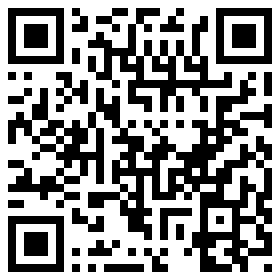 TRANSFORMERS AND OTHER COILS
In a car, the main source of power is often the battery or the alternator.  Car batteries are twelve volts, but many applications in the car need more than that voltage.  By the same token, the electrical energy produced by the alternator may need to be stepped down in order to power the car’s electronics.  To do so, transformers are used.  There are several other types of coiled electrical devices that we’ll discuss today, too.

0.  What’s the best type of cereal?


1.  Transformers can convert the input voltage to a higher or lower voltage, depending on the turns ratio.  The actual number of turns doesn’t really matter; rather, it’s the ratio of turns on the primary coil to the secondary coil.  What would the turns ratio be for a transformer with 100 turns on the primary coil and 200 turns on the secondary coil?




2.  To figure out the output voltage, simply multiply the input voltage by the turns ratio.  What would the output voltage be for the transformer in question 1 if the input voltage is 12 V?




3.  Amperage is changed across a transformer, too.  The power in must equal the power out.  Power is defined by the following formula:  P = VI.  So, Vin x Iin = Vout x Iout.  If we know the voltage going in and the voltage coming out, as well as how much amperage is going in, we can easily calculate how much amperage is going out.  Use the battery and transformer above, assume an input of 2 amperes, and calculate the output voltage.







4.  What would you need to install to make electrical energy generated from the alternator into DC current?